A (Very) Brief Introduction to the German Historical Institute Library
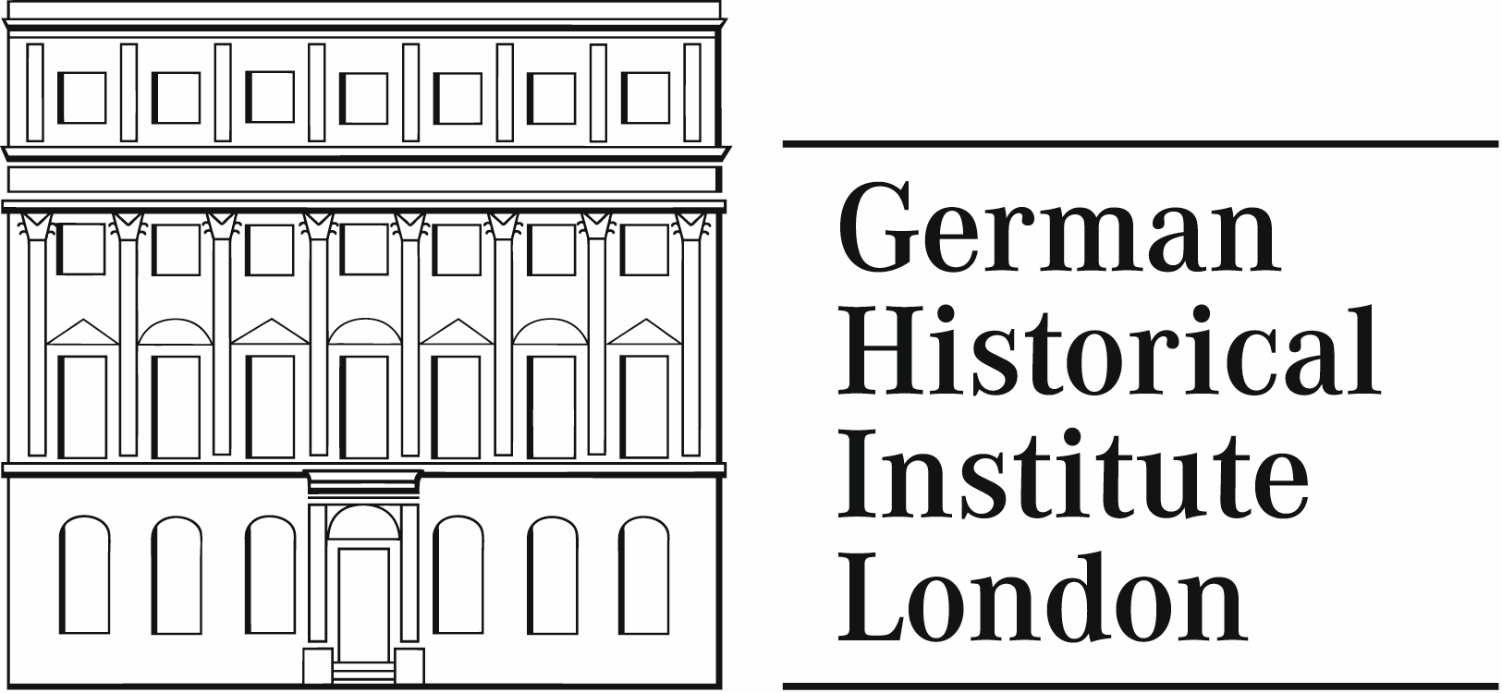 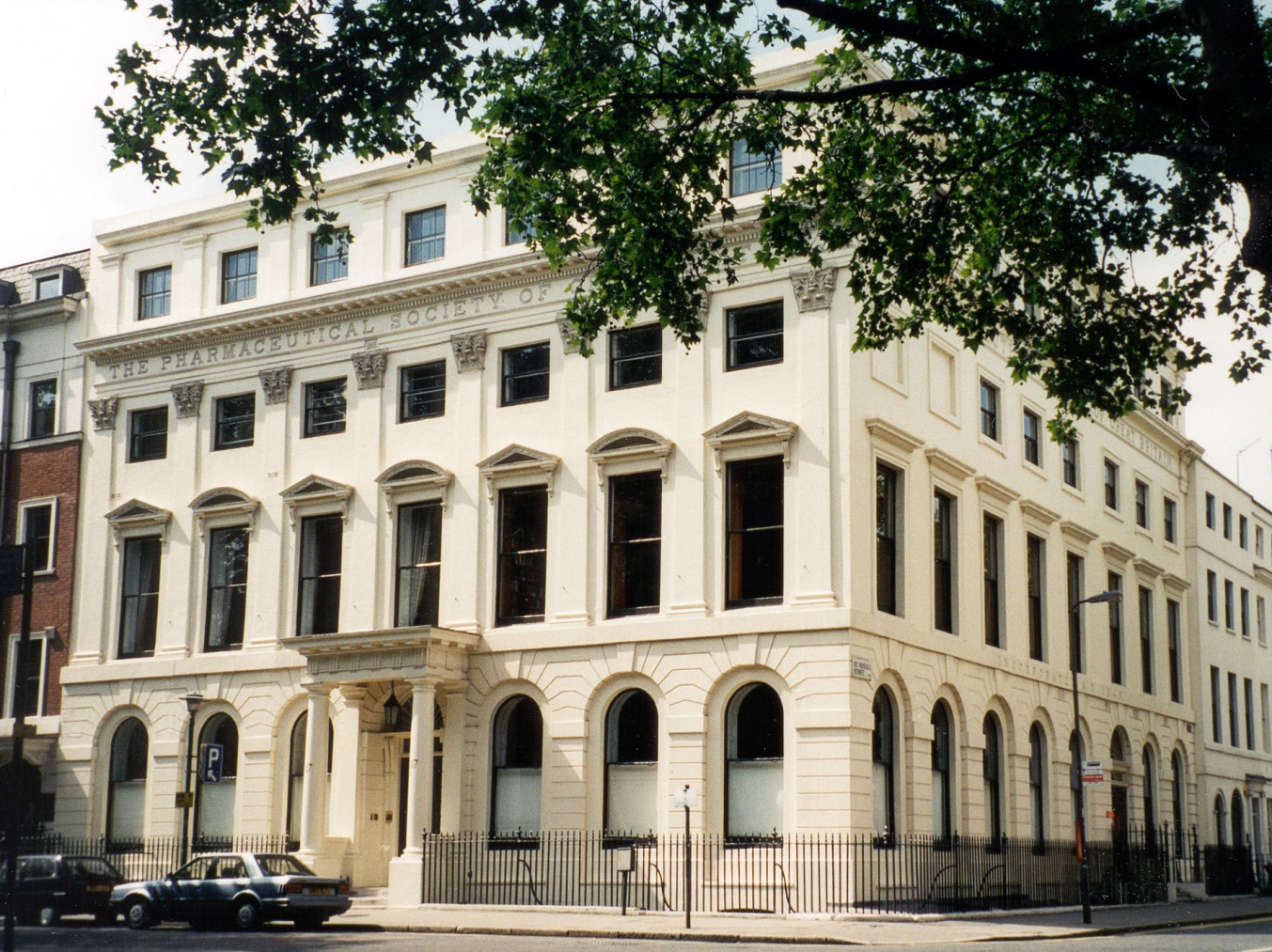 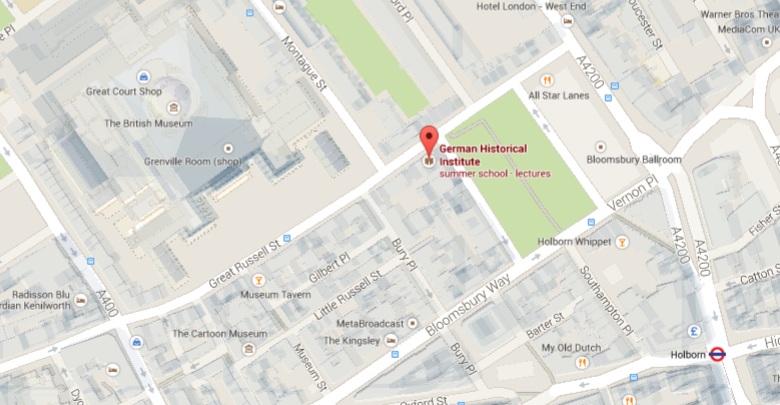 The GHIL Library specialises in German history and Anglo-German relations from the Middle Ages to the present day.
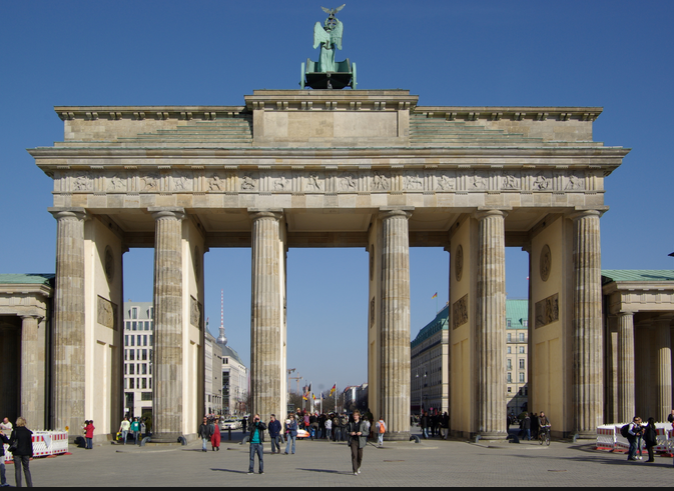 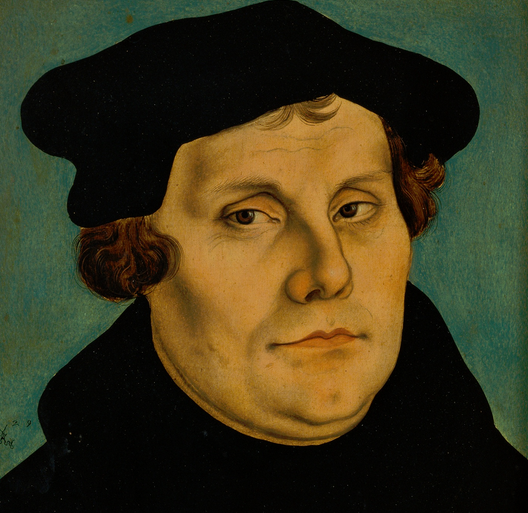 Largest specialised library on German history in the UK

90.000 books in German and English
Quiet and spacious work areas 
in a beautiful historical building
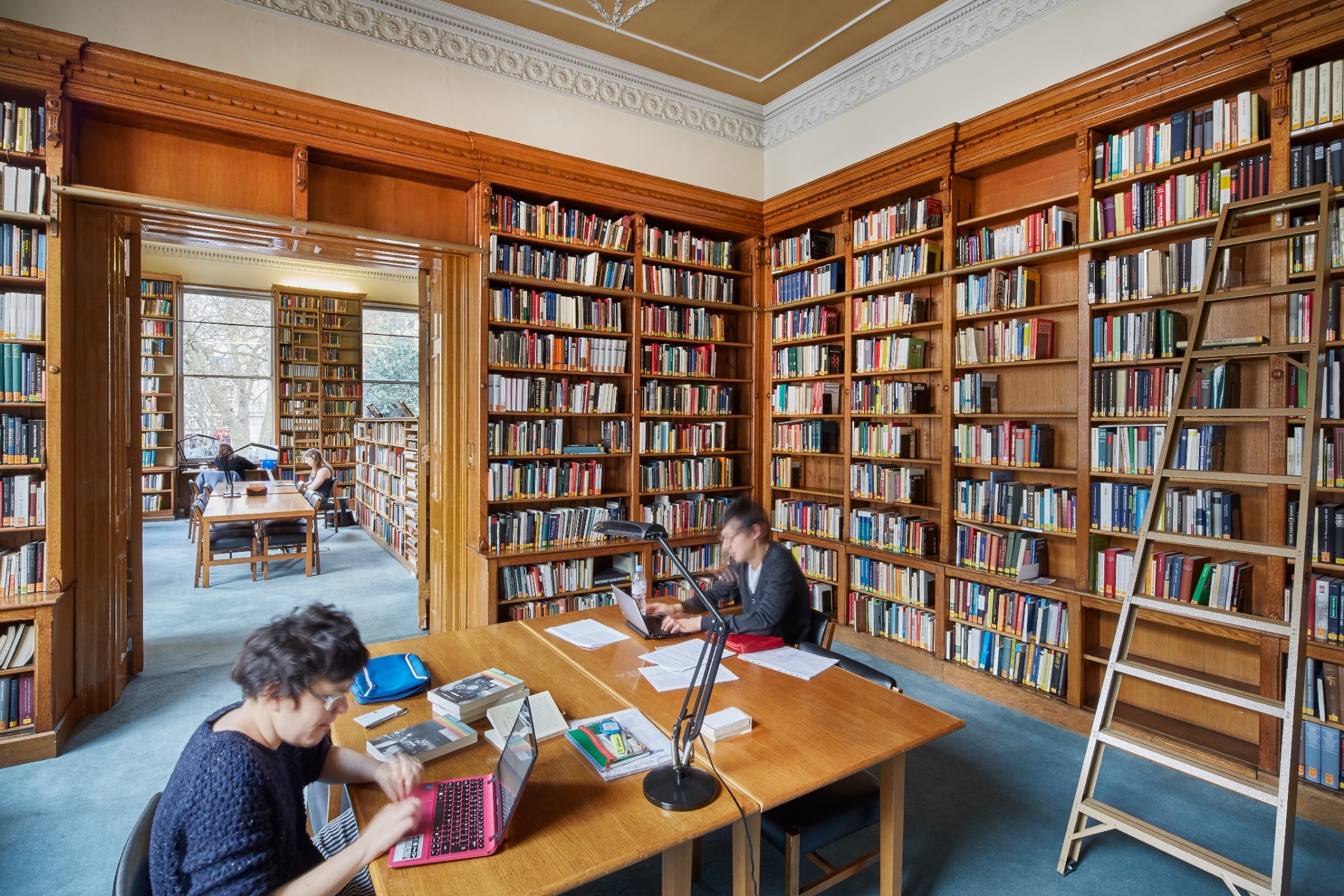 Library catalogue available online at

www.ghil.ac.uk
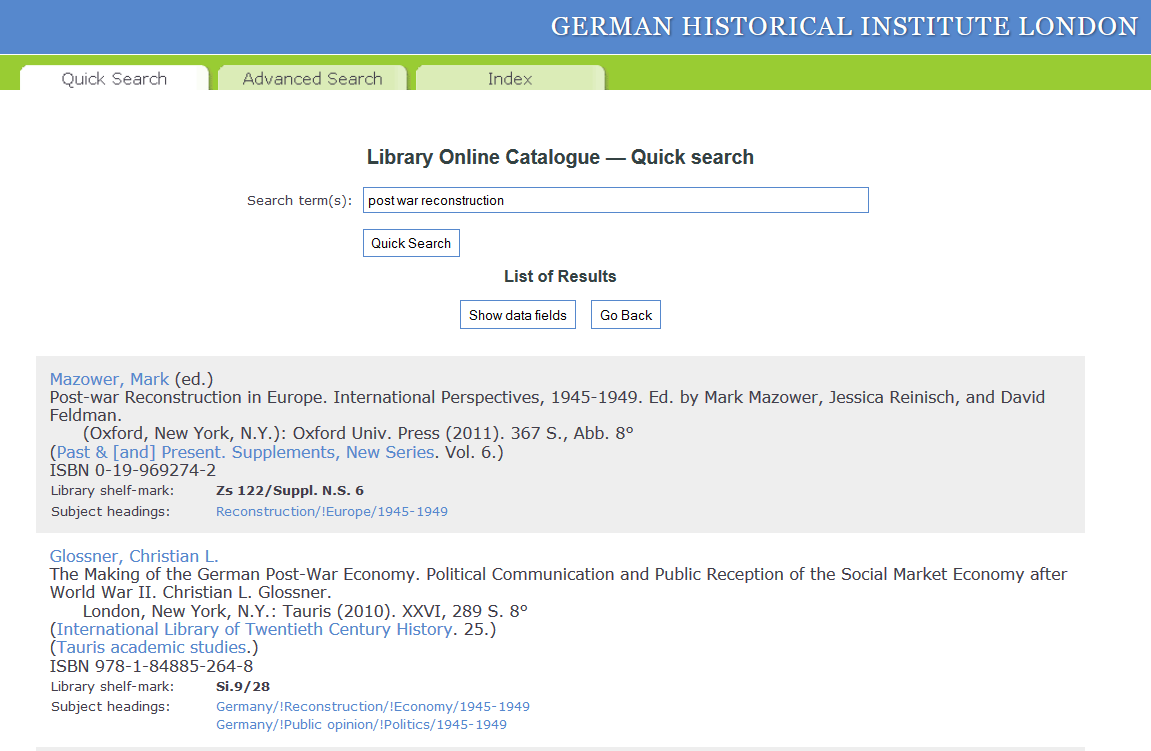 Subscriptions to 200 periodicals including all important German regional history journals

Growing number of electronic resources (databases, eJournals, eBooks)
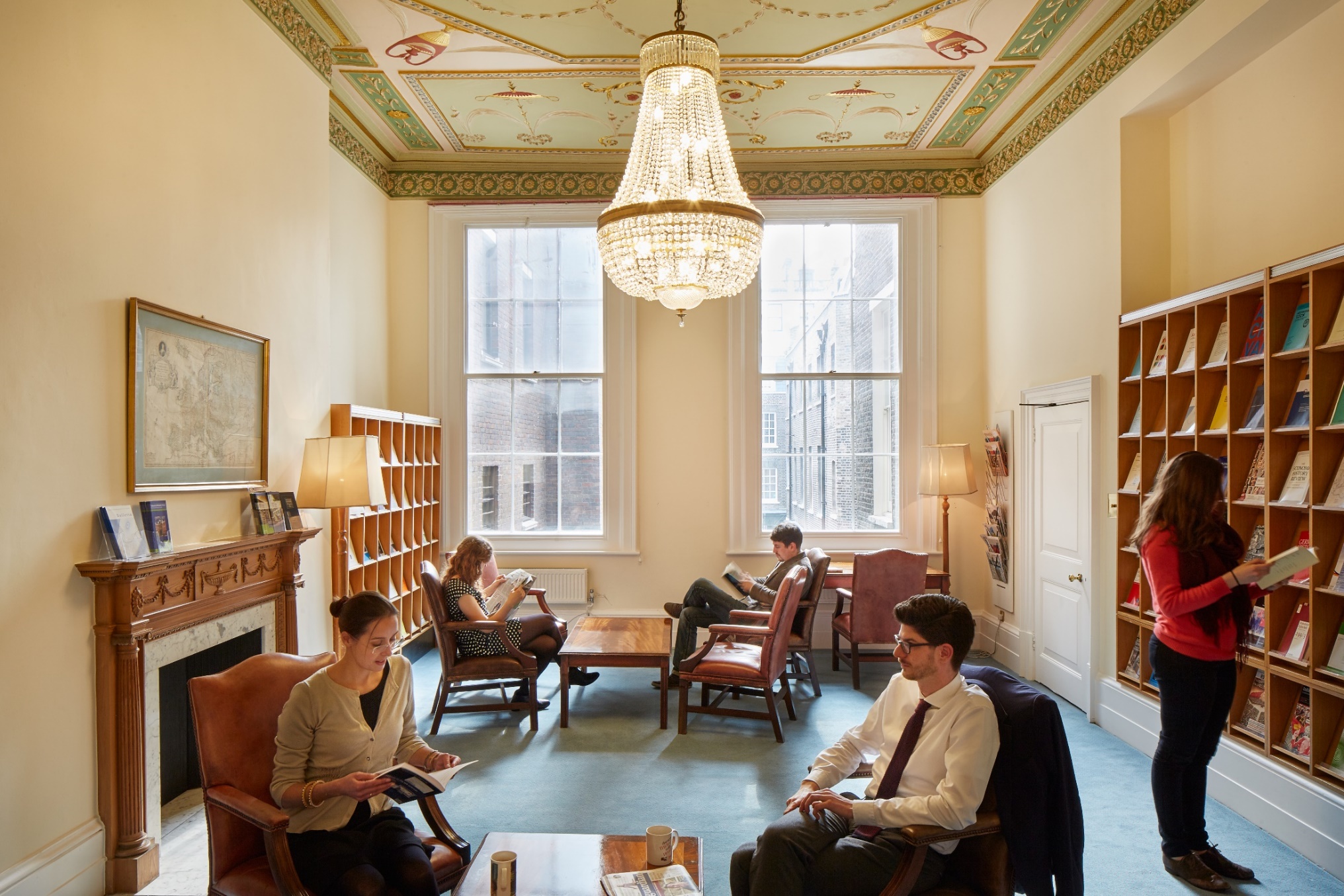 Common Room
Facilities for scanning 
(no charge)

Free wifi and internet access
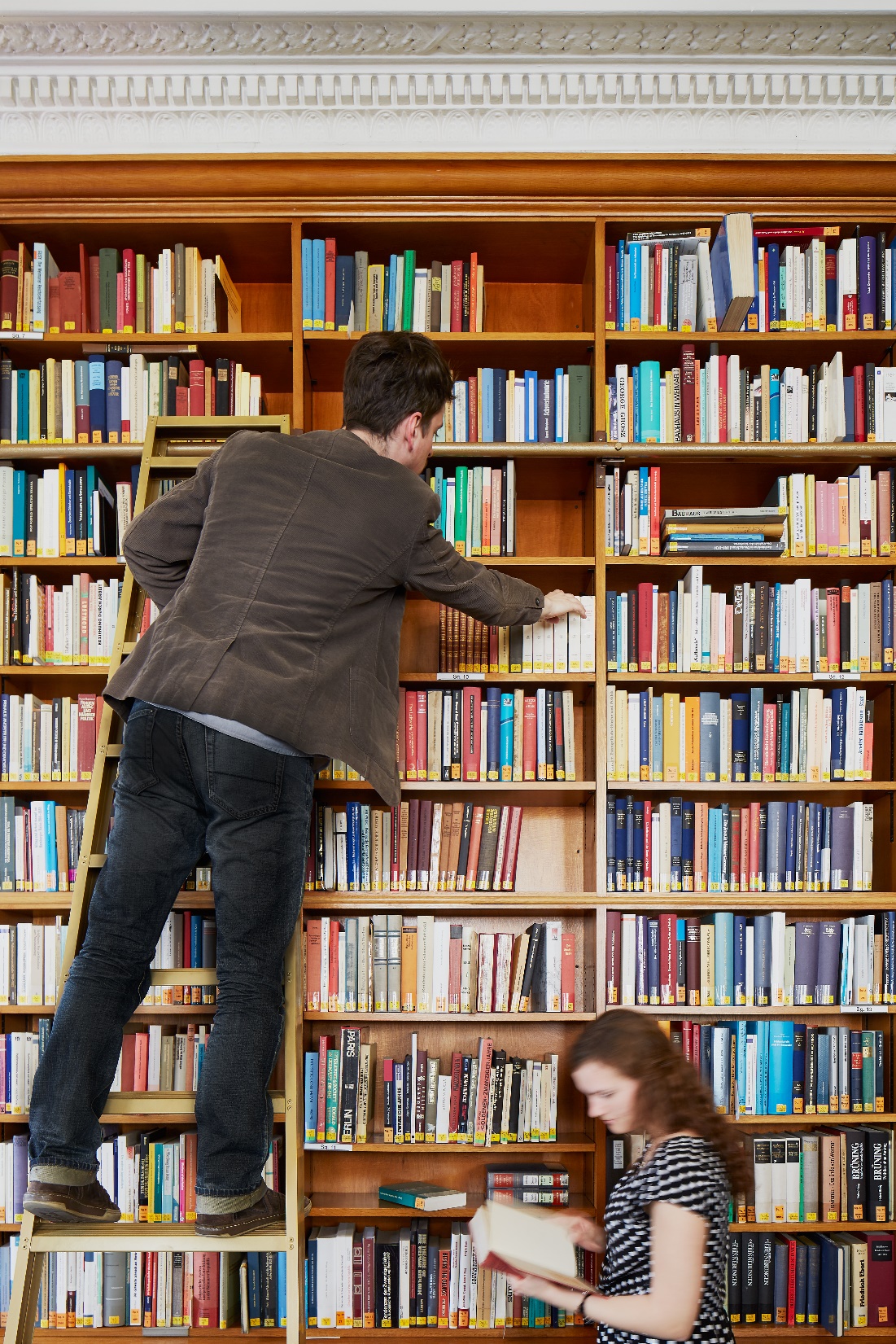 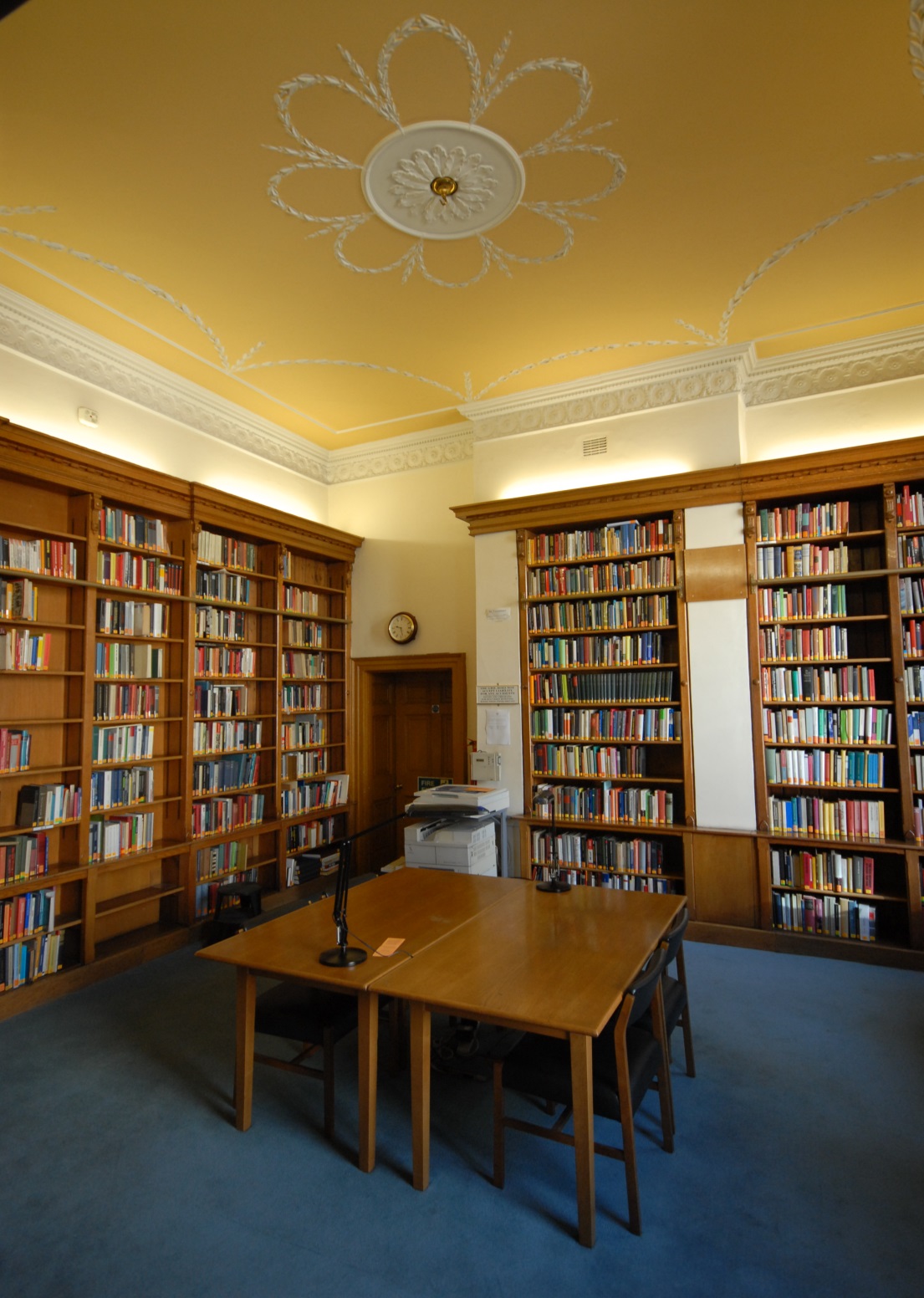 Library staff are happy to answer enquiries and assist with research.

Most books are easily accessible on open shelves (all others can be ordered at short notice) but cannot be taken out on loan.
Covid-19
Please check our website for current opening times www.ghil.ac.uk.


Registration appointments and desks must be booked in advance at library@ghil.ac.uk.
Covid-19
If you can’t make it to Bloomsbury Square but need something from our collections, we may be able to offer a limited facility to email you scans. Please let us know what you need at library@ghil.ac.uk.
Contact
German Historical Institute Library17 Bloomsbury SquareLondon WC1A 2NJ

Tel. +44-(0)20-7309 2050Email: library@ghil.ac.uk
We hope you will pay us a visit!
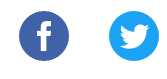 GHIL Blog